Assignment Convergence: Big Model, Small Projects; Improving Assignment Convergence in Ohio for Estimating Project Impacts
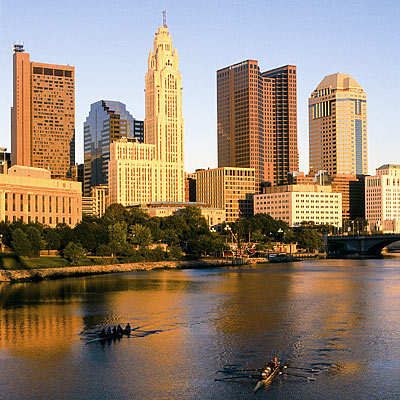 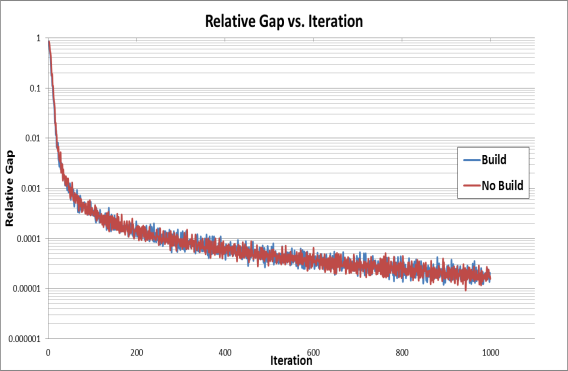 TRB Planning Applications Conference
Statewide Modeling Workshop
May 5, 2013
Aaron Keegan, Bernardin, Lochmueller & Associates
Vince Bernardin Jr., Resource Systems GroupGregory Giaimo, Ohio Department of TransportationSam Granato, Ohio Department of Transportation
Motivation
Project Cost/Benefit Analysis For Economic Impact Model
No Build vs. Build Highway Assignments

Highly Converged Assignment Solutions Crucial to Analysis

Minimize Assignment Runtime
Ohio Statewide Model = Big Network
285,000 One Way Links
5,116 Zones
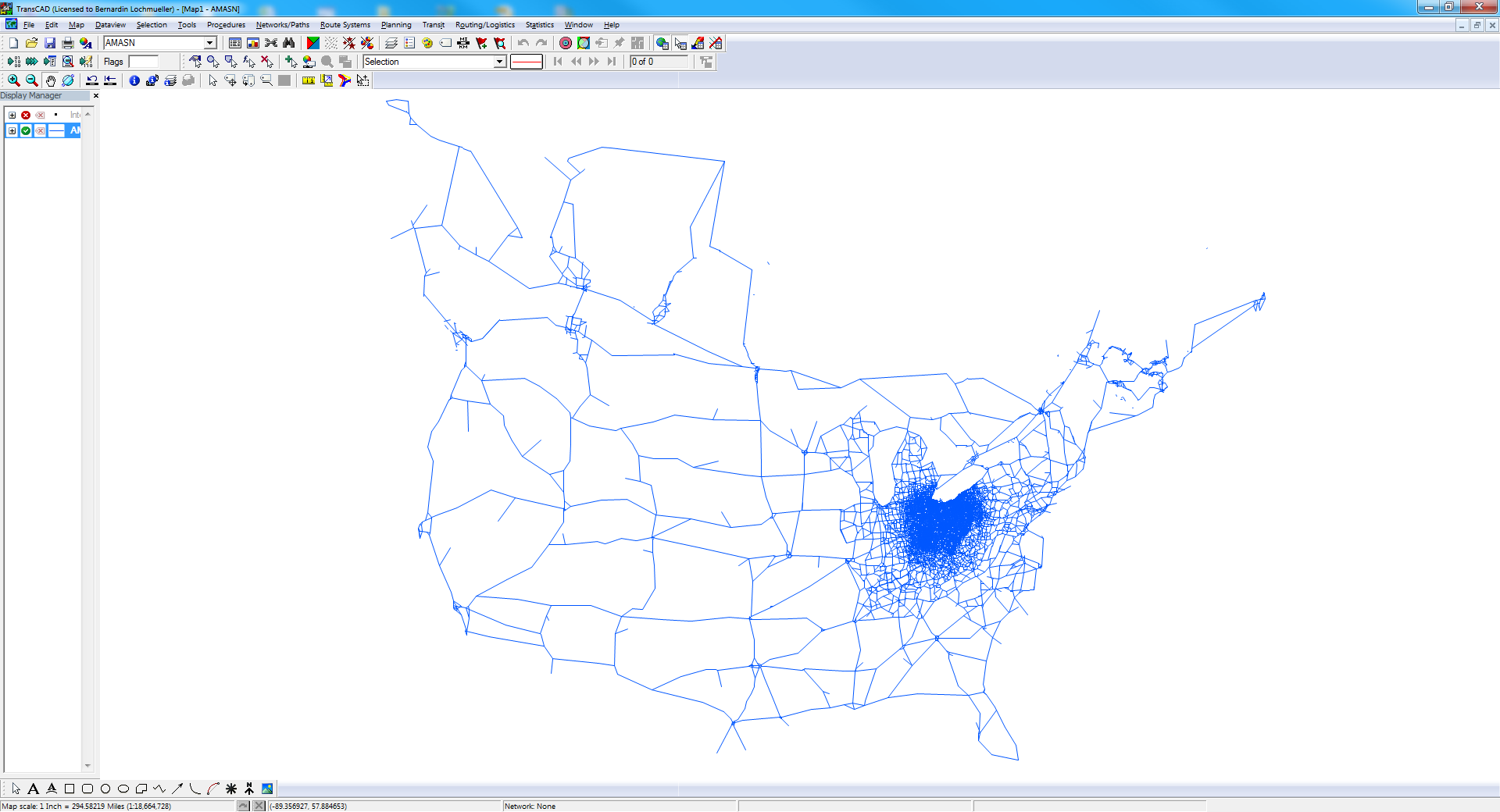 Starting Point
Project impacts are tiny compared to full model, even for large projects thus need very tight convergence

Highway Assignments on Full Statewide Model Network to 500 iterations.

Project Subarea Network Assignments to 500 and occasionally 1000 iterations.

User Equilibrium or MSA Algorithms
Statewide Network Example
No-Build & Build MSA Assignments to 500 Iterations 
Steady VHT with Respect to Iteration, But Slow to Converge

80 Hours of Runtime
Statewide Network Example
Statewide Network Example
Relative Gap Unstable and Poor Predictor of Convergence
Statewide Network Example
The VHT Delta Tapers But the Variability is Still About 100 VHT
[Speaker Notes: Note: VHT delta seems stable around 200 iterations, yet from 2 graphs back, VHT continues settling far more than this delta beyond iteration 200, from 1 slide back, relative gap isn’t very tight, becomes less stable with more iterations and in general seems uninformative in terms of a good stopping point.]
Subarea Network Example
Influence Area Around Project Cut to Subarea

User Equilibrium to 500 Iterations and Occasionally 1000.
Subarea Network Example
VHT For Some Projects Would Not Stabilize
Subarea Network Example
Relative Gap Highly Unstable
Subarea Network Example
Highly Variable Project Delta
Initial Adjustments
Switch from Vehicle Time to Weighted Average of Assignment Class Generalized Costs for Convergence Cost Calculation

VDF Function Constraint Removal
Congested Travel Time Had Been Limited to 10 Times Free-Flow Time
See Before and After Assignment Scripts on Your Flash Drive!
Subarea with VDF Constraint Removed
Marked Difference in Relative Gap Behavior
Subarea with VDF Constraint Removed
VHT Stable, but Suddenly Very High
Initial Adjustment Results
Relative Gap Behavior Smoothed by Lifting VDF Constraint, but VHT Went up by Factor of 60.

In One Result 3%, of The Network Links Accounted for 98% of the VHT, Slowing and Destabilizing Convergence.
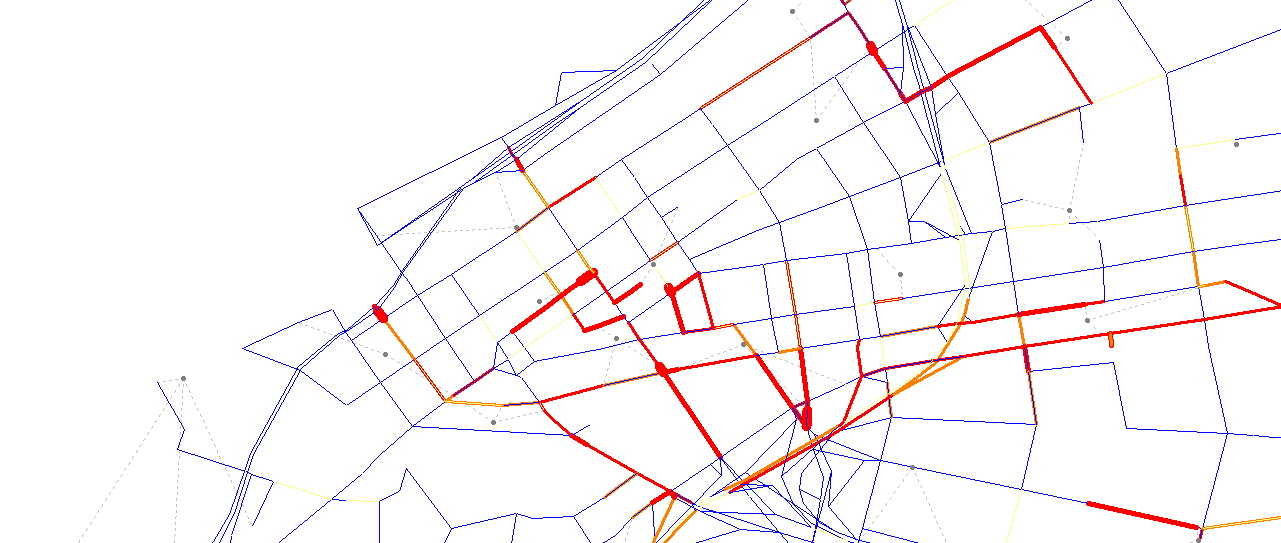 Red=VC>1
Network Editing
Several Iterations of Network Link Edits to Fix Problematic Loading Points & Overloaded Links.  VERY HELPFUL!

Edits Were Prioritized by Link VHT
Other Issues Caught in the Process
Link Import Errors From Shapefile
Zero Distance Links
Assignment Algorithm
Bi-Conjugate Frank-Wolfe Speeds Arrival to Low Relative Gaps But has  “Jumpy” Behavior. Oscillation of Relative Gap Apparent At High Iterations

May Oscillate More With Distributed Processing of Assignment
2010 Base Network
Quick Descent to Low Rel. Gap Then Drift
2010 Base Network
Network Cost and VHT More Stable than Relative Gap, But Still Some Cost Change at High Iterations.
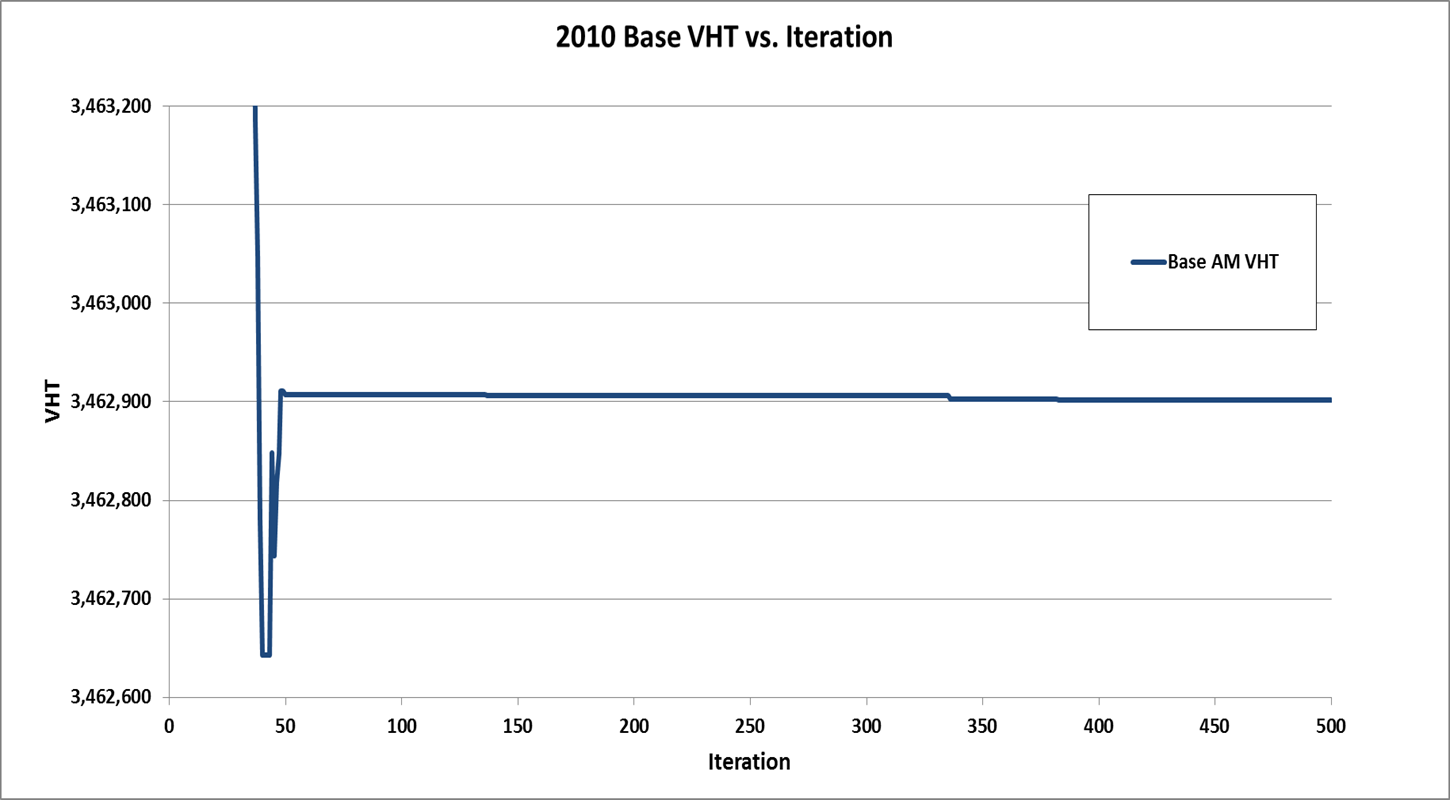 2010 Base Network
Base Network Changed 5 VHT in Final 450 Iterations.

How Significant Is This in Absolute Terms to No Build vs. Build VHT Deltas?
2010 Base Network
VHT Rate of Change Slows But Does Not Stop
Small Project Test
AM Assignment Build vs. No-Build
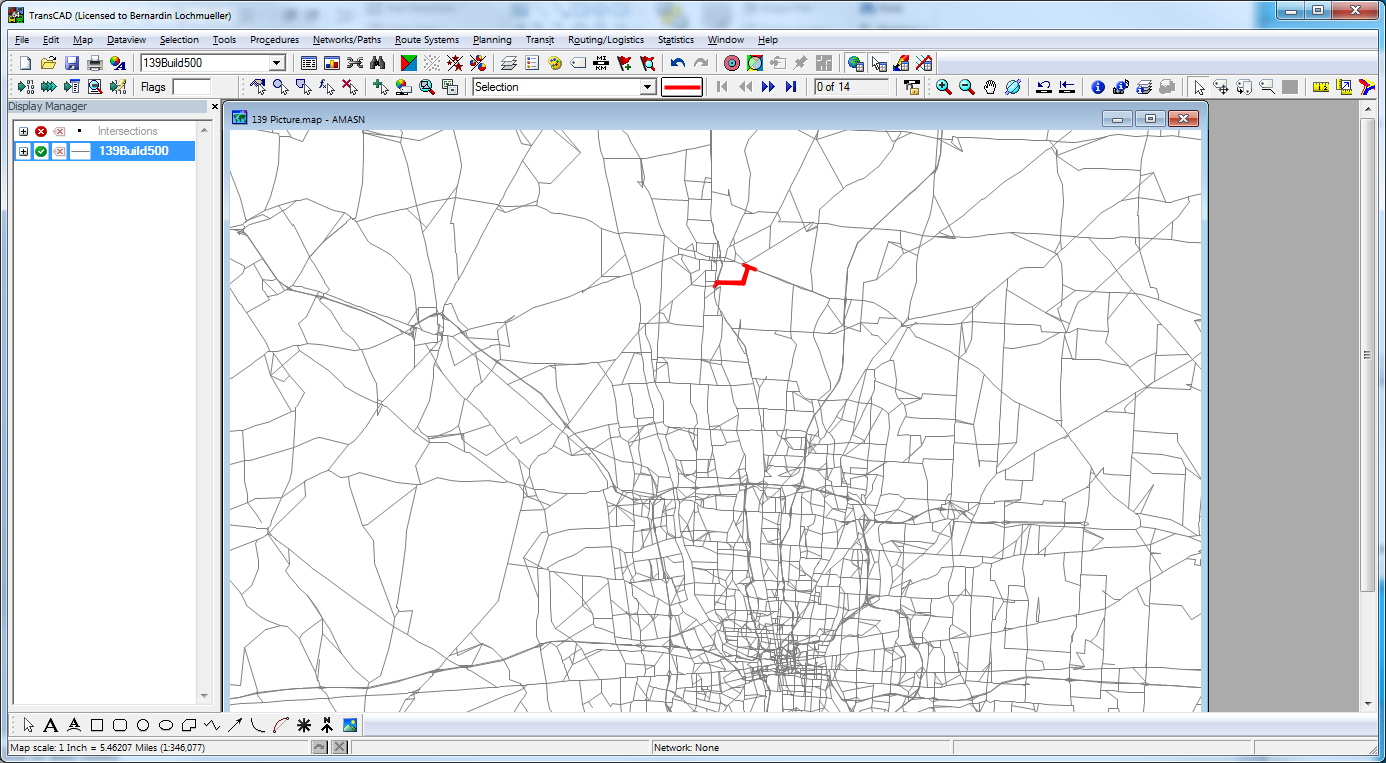 Convergence Criteria Choices
High Iteration such as 500
Relative Gap 1E-4  to 1E-5
Code A Custom Criteria. Monitor the Absolute Change in Network Generalized Cost For Flattening Once Rel. Gap Below 1E-4 .

Run Time Implications.
Small Project Test Results
See Assignment Graphs on Your Flash Drive!
Small Project Test
VHT Delta Varies by less than 10 for last 450 ite.
Check Solution Localization
Summary
VDF Constraint Removal and Edits to Overloaded Links Made the Biggest Improvements to Performance. 
Comparable Solutions to High Iteration Assignments achievable in 6 hours vs 80 previously. 

Variability of Project VHT Delta has been reduced.
Next Steps
New Smoothing Feature for Bi-Conjugate U.E. Released in Software
Beta Testing of New Algorithm
Further Assignment Updates
New Generalized Cost Equation with More Explanatory Variables Calibrated with A Genetic Algorithm
New Definition of Classes and Values of Time for Economic Assignment
Optional Toll Choice Logit Model Before Assignment
Interfacing with updated UCOST Tool